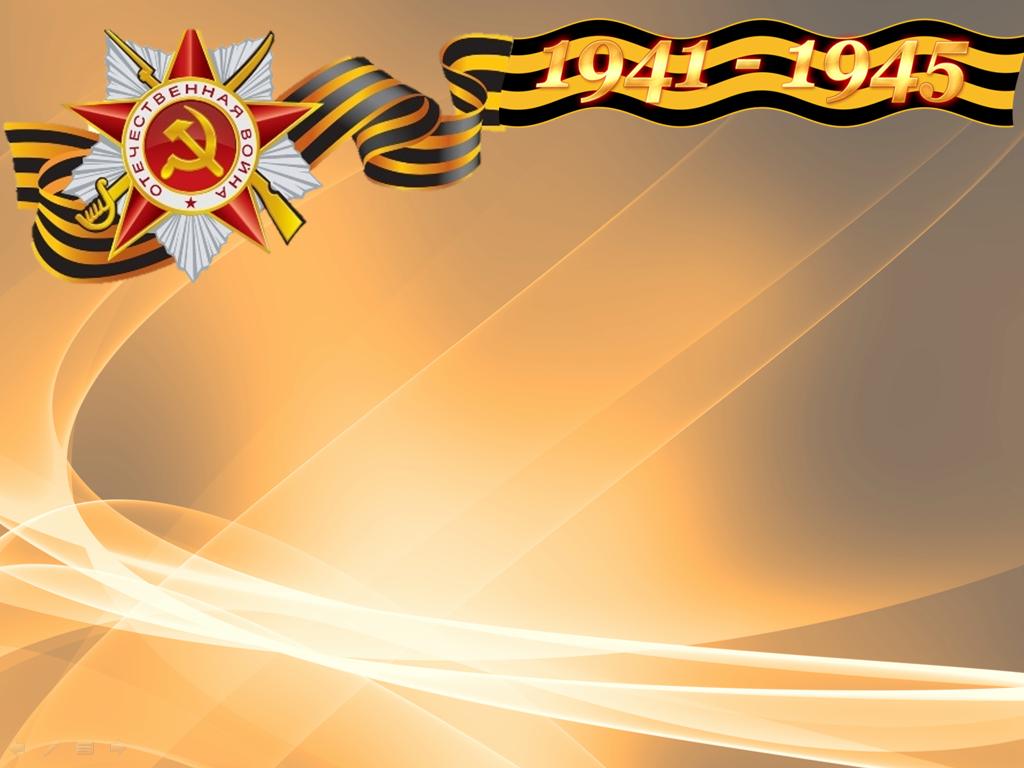 Соколова Елена Викторовна
Музыкальный  руководитель
МБДОУ «Детский   сад  № 4» г.Кургана
Слайд-лекция
«Не смолкнет слава тех великих лет»
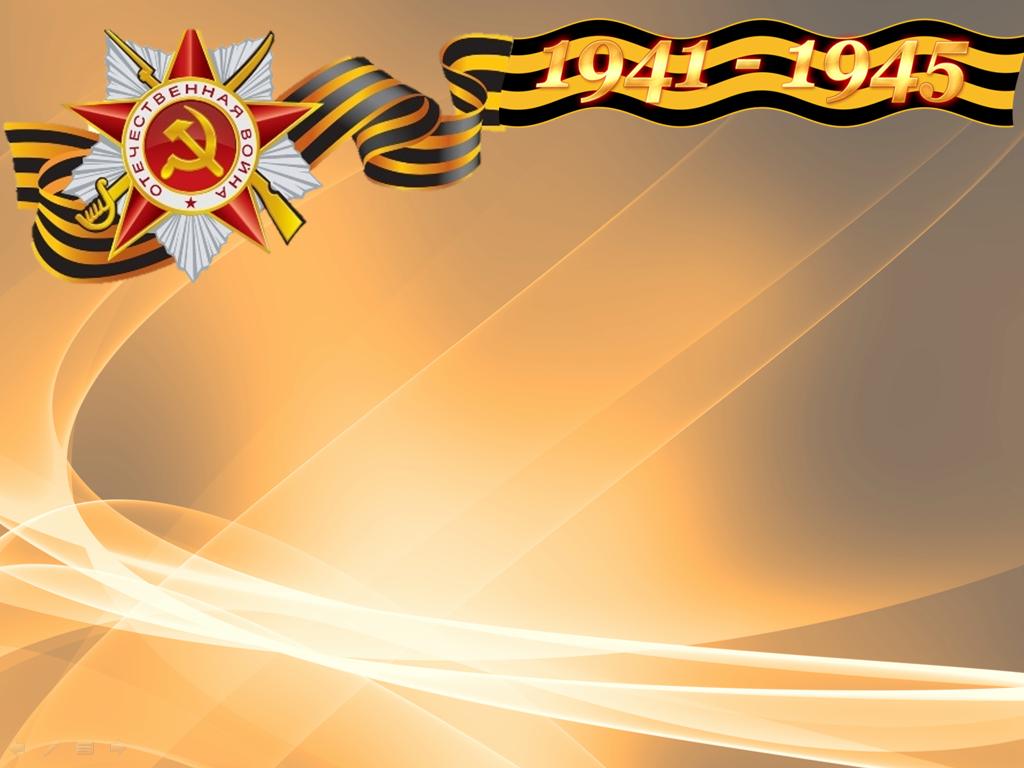 Данный материал  предназначен  для проведения  праздника, тематического занятия  старшим дошкольникам
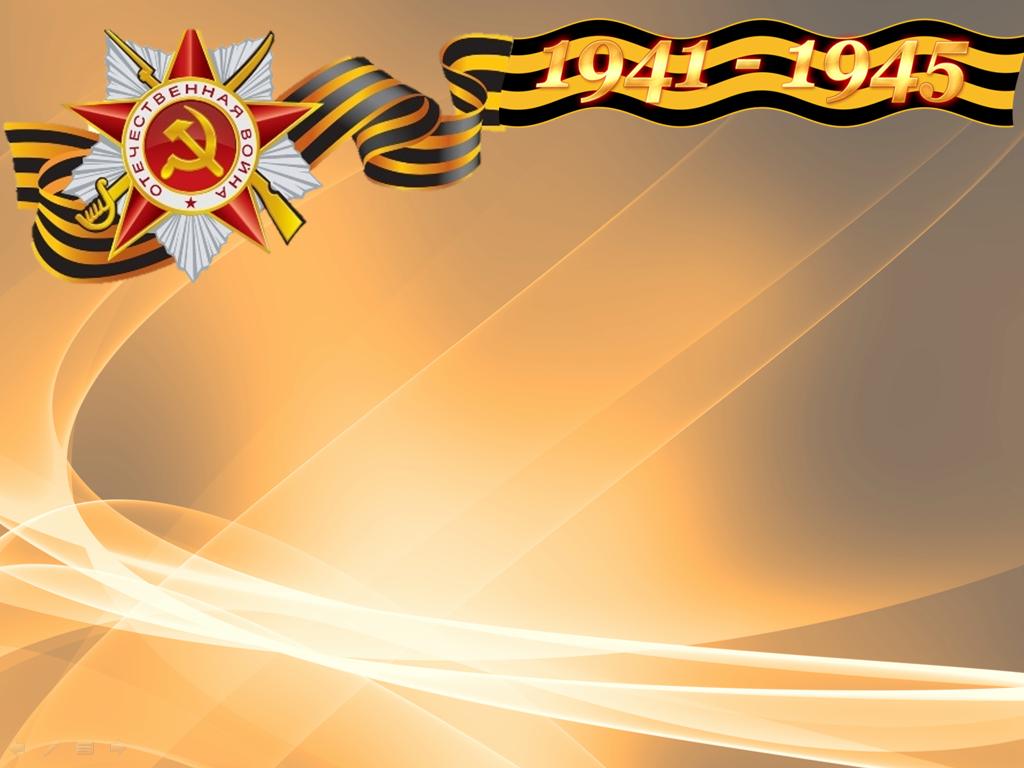 Цель презентации : Формировать патриотические чувства у дошкольников, уважение и гордость за подвиг нашего народа в Великой Отечественной войне.
Задачи:• Дать представление о значении победы нашего народа в Великой Отечественной войне; 
• Обогащать и развивать словарный запас детей, познакомить с произведениями художественной литературы и музыки военных лет;• Воспитывать нравственно-патриотические чувства у дошкольников к празднику Победы, уважение к заслугам и подвигам воинов Великой Отечественной войны.
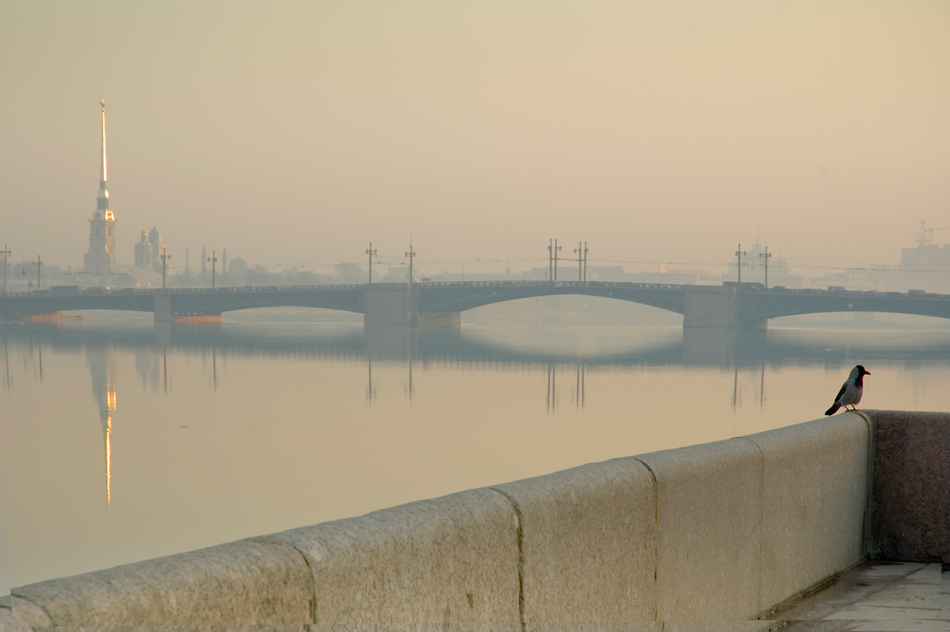 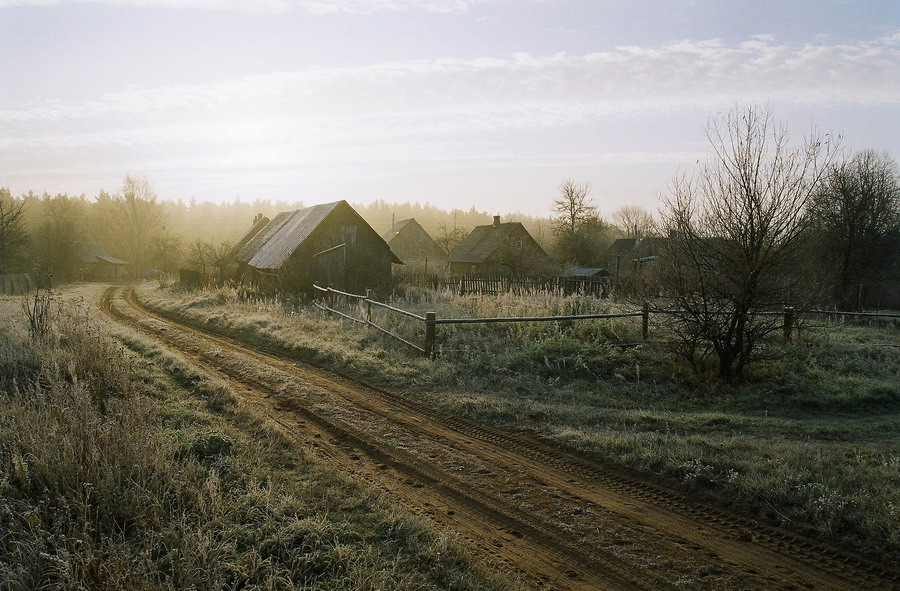 22 июня 1941года
Рано  утром  на  рассвете,
Когда мирно  спали  дети…
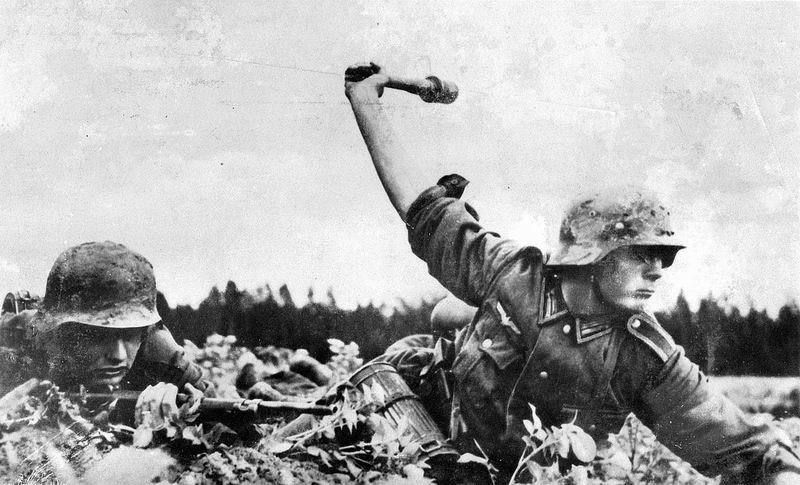 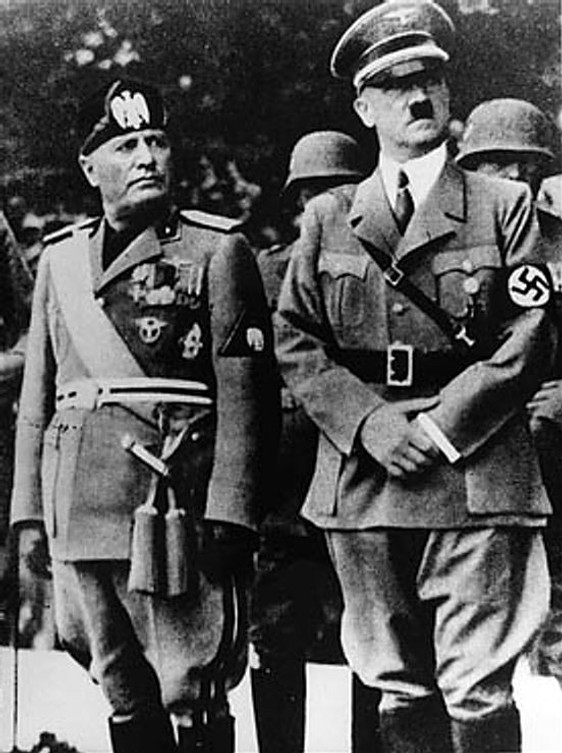 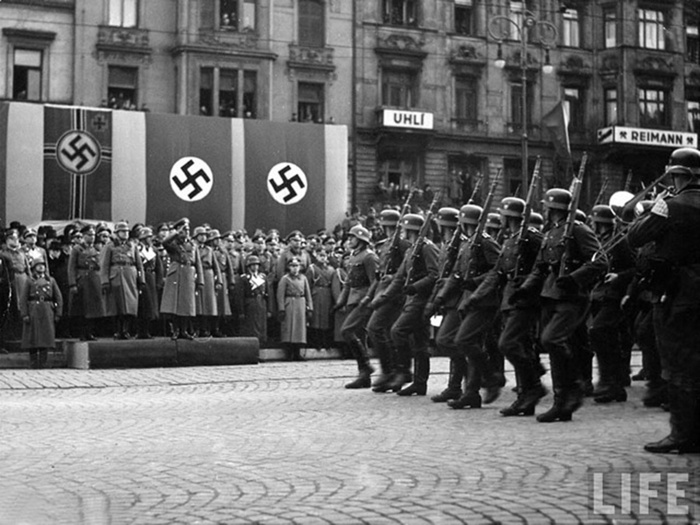 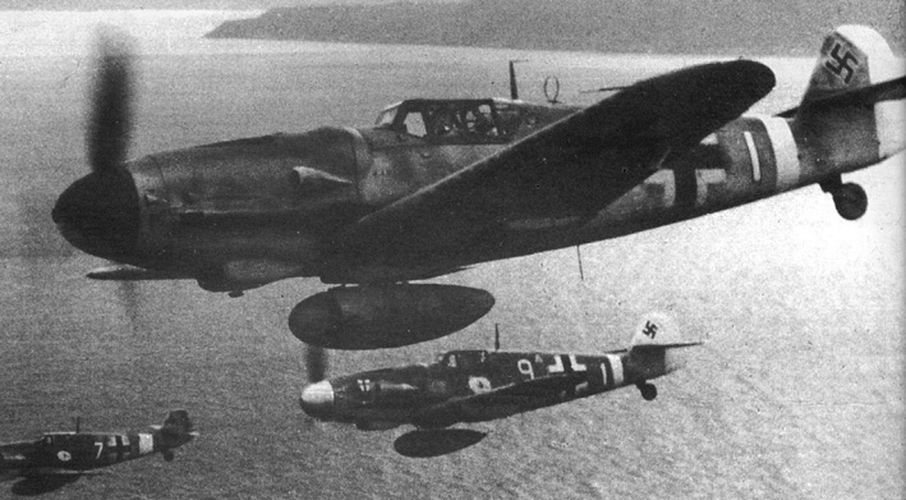 Гитлер  дал  войскам  приказ.
И послал  солдат  немецких
Против  русских, против  нас…
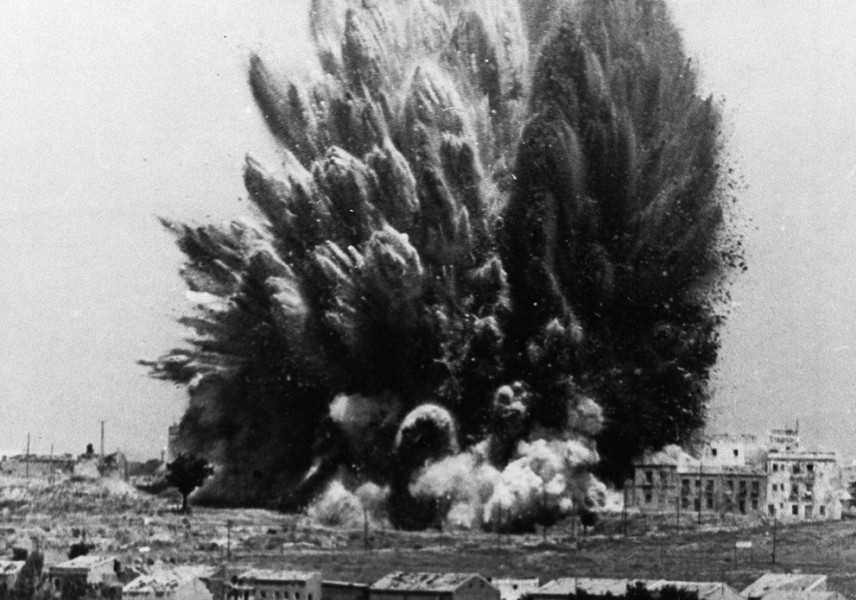 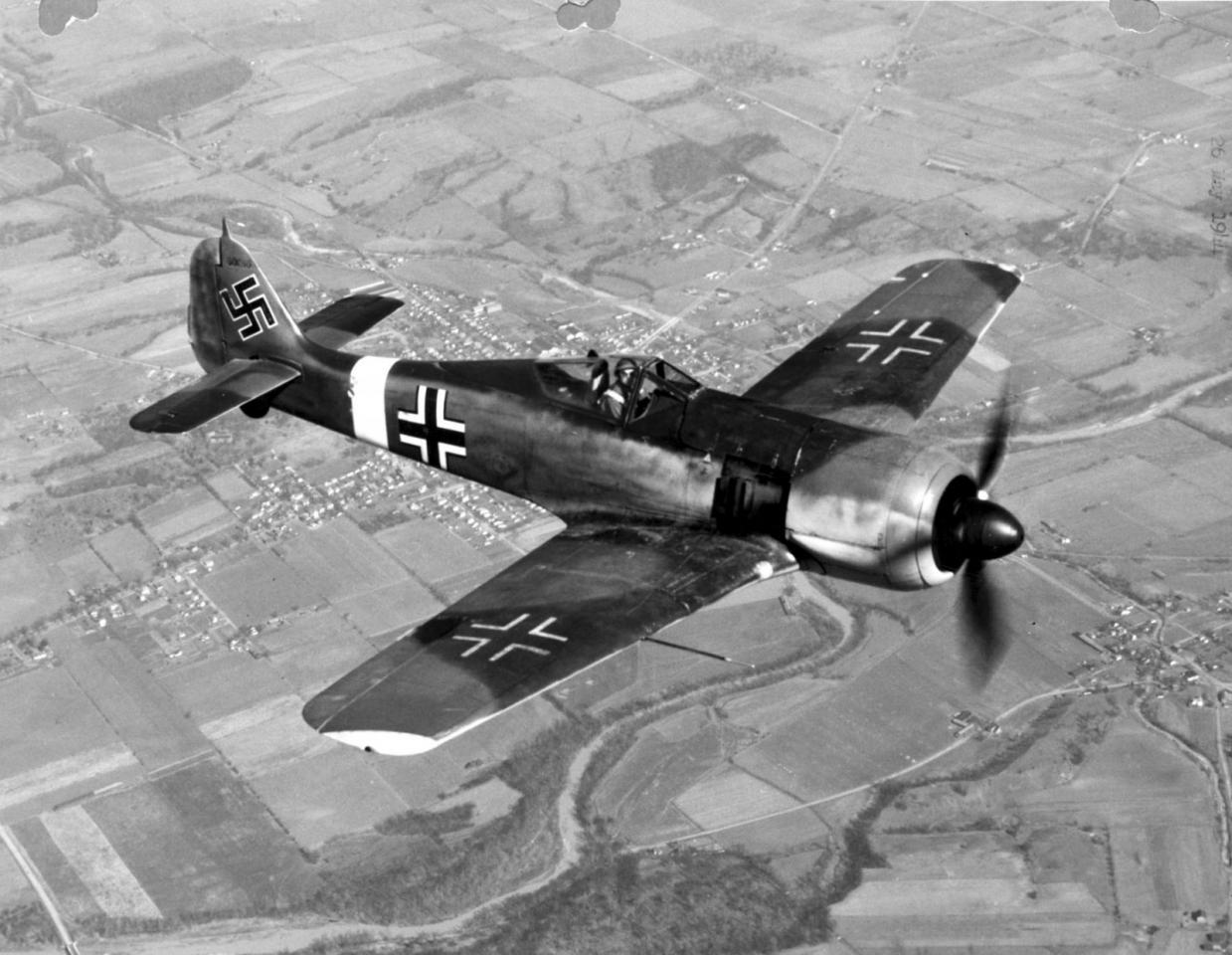 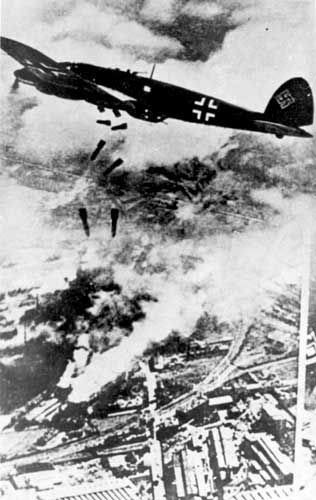 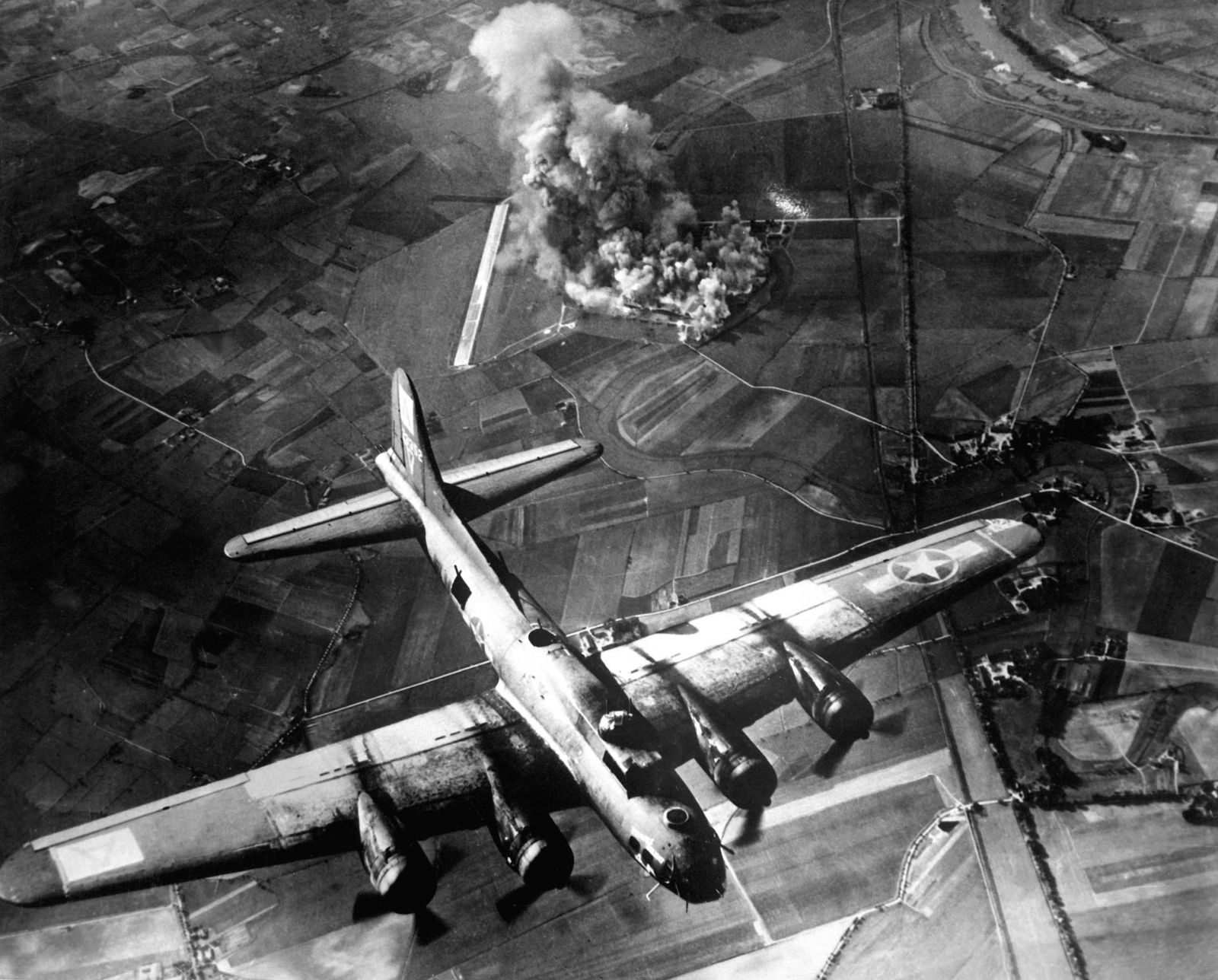 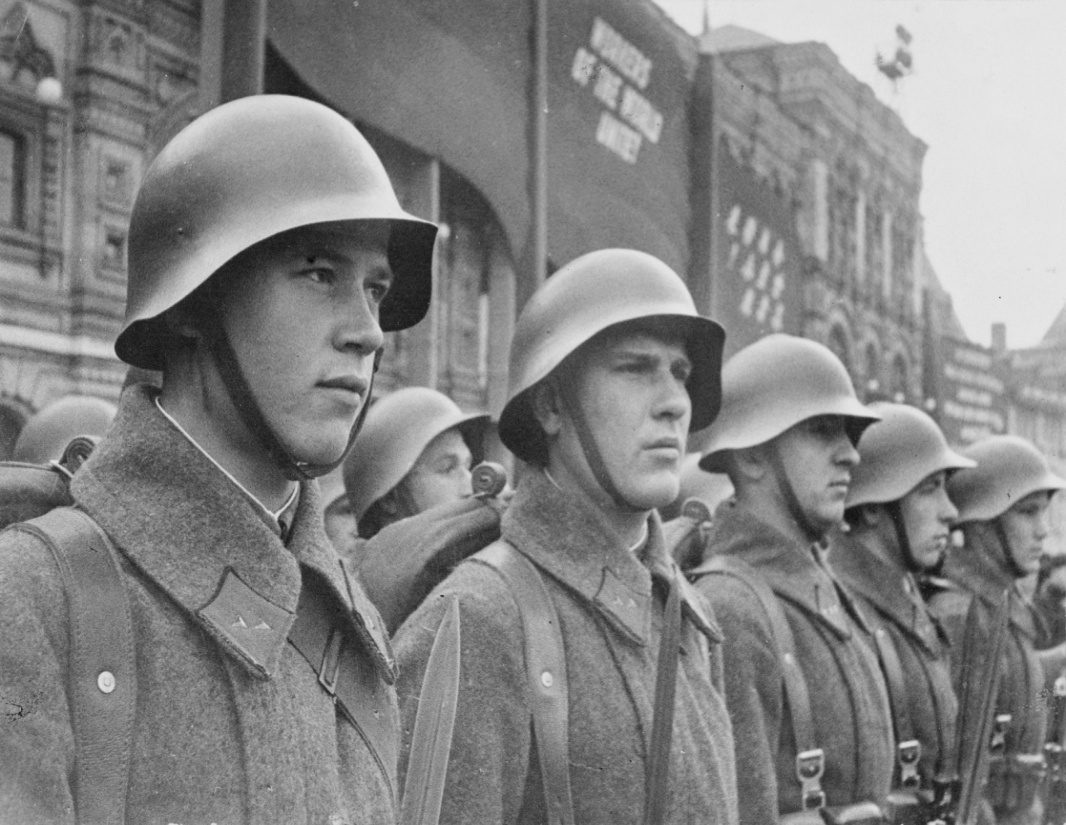 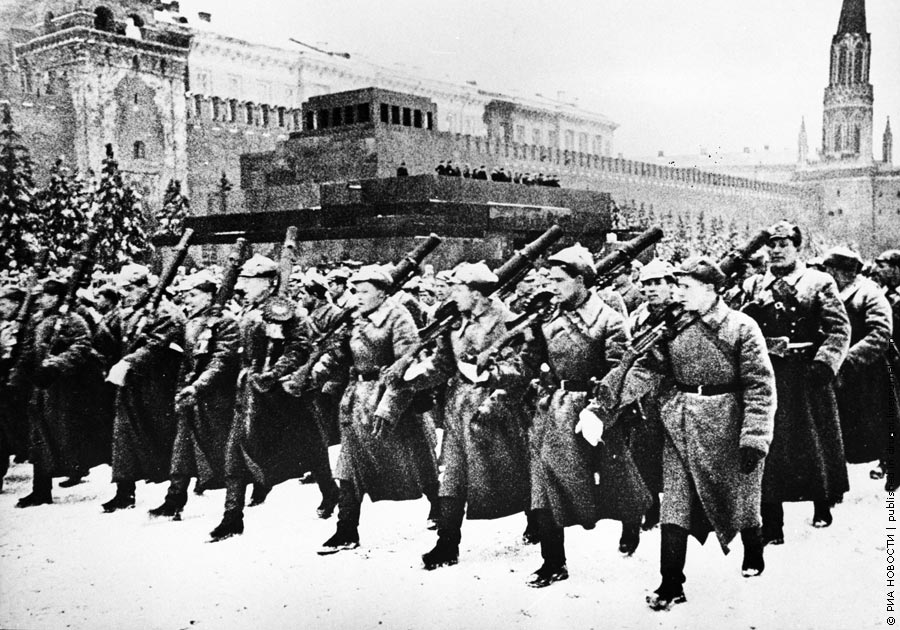 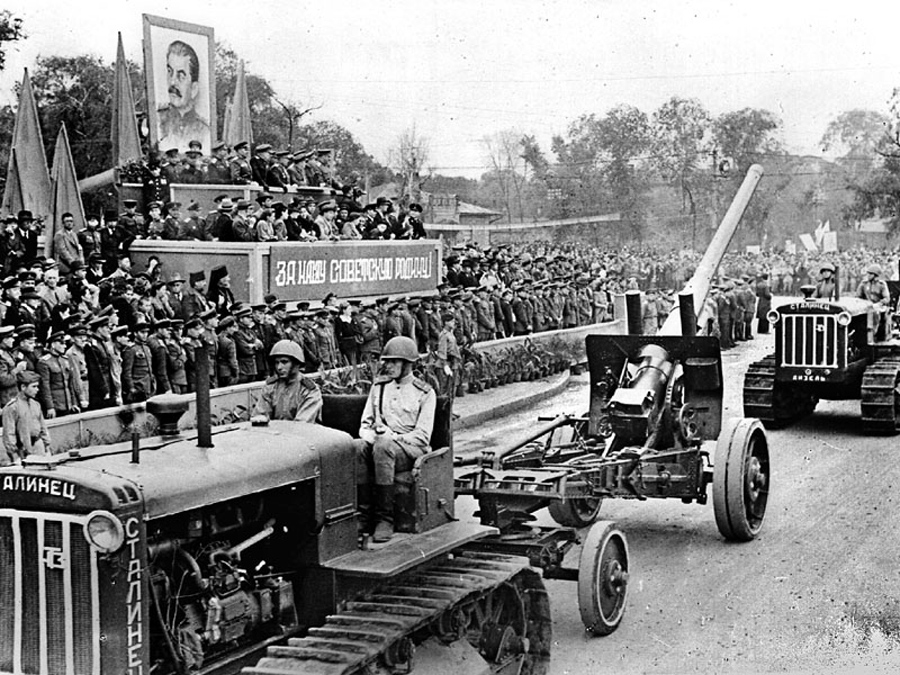 «Вставай, народ!»Услышав  клич Земли, 
На  фронт солдаты  Родины   ушли
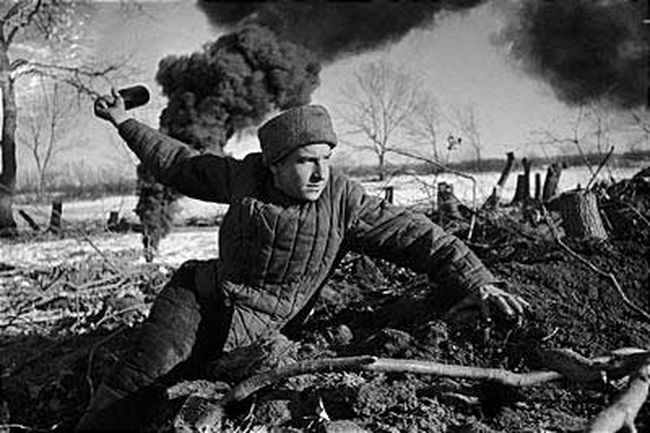 Отважно шли   солдаты   в  бой!
За  каждый  город  и  за  нас   с  тобой
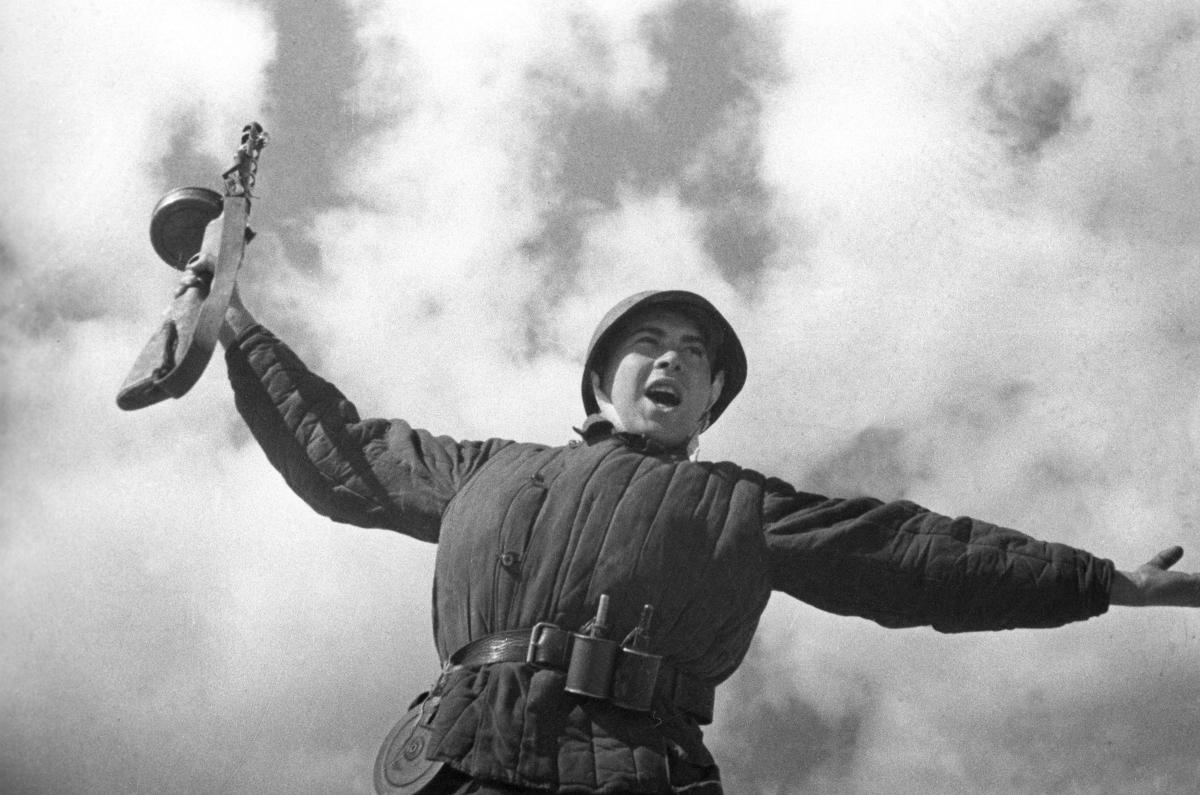 Вставай, страна огромная,
Вставай, на смертный бой!
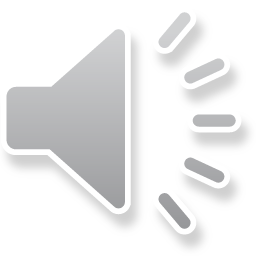 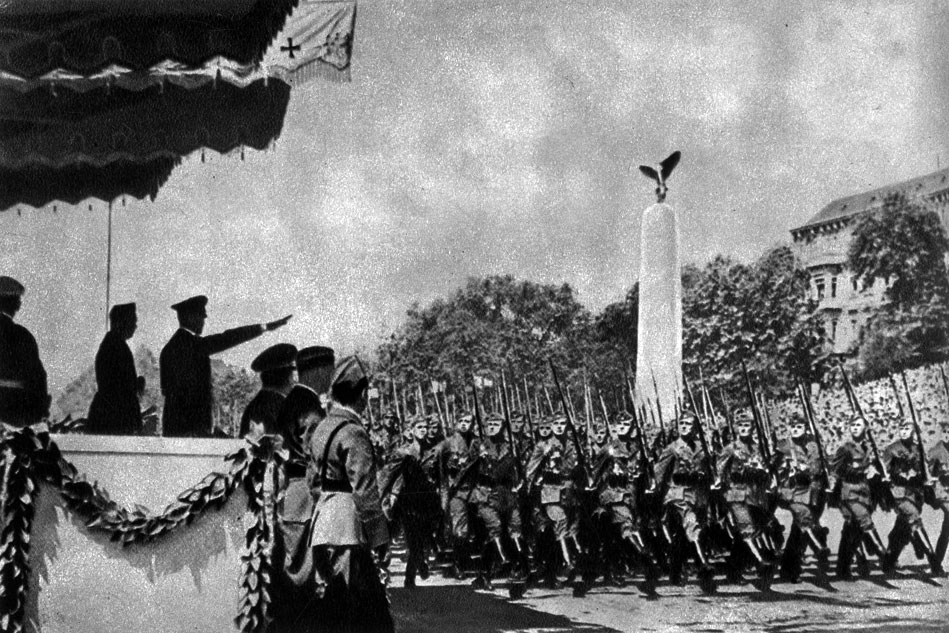 С фашистской силой тёмною,
С проклятою ордой!
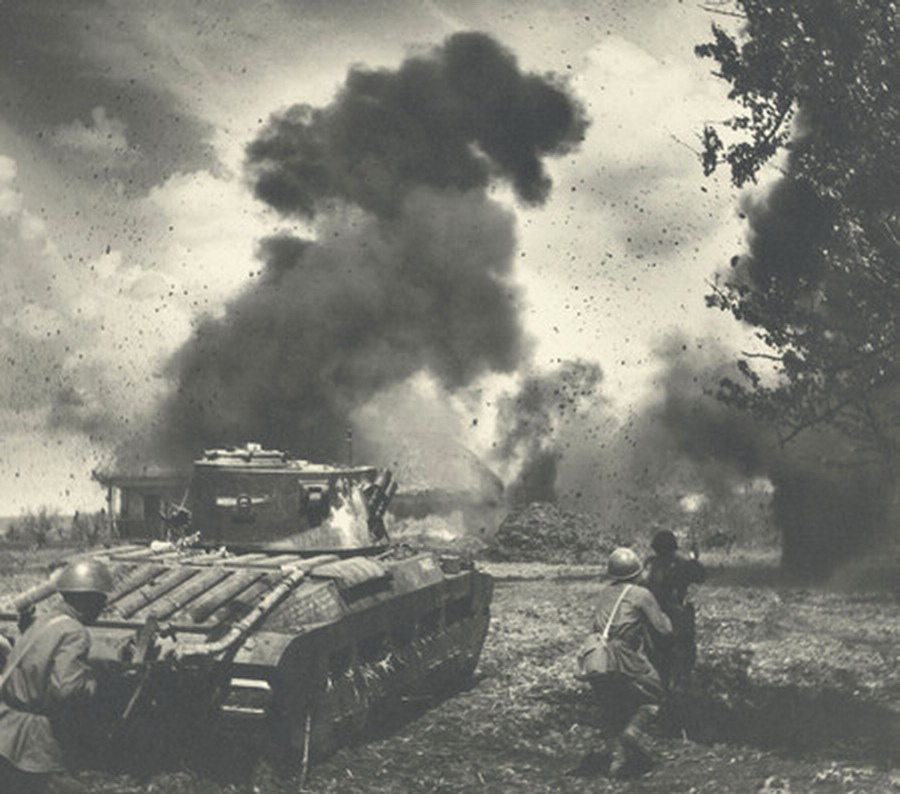 Идёт война народная,
Священная война!
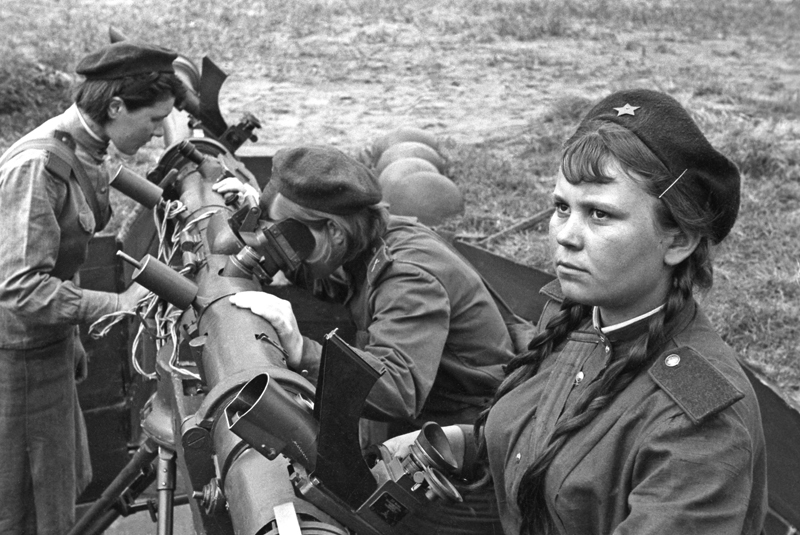 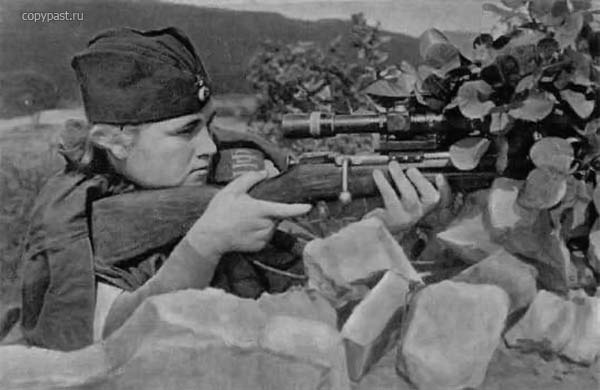 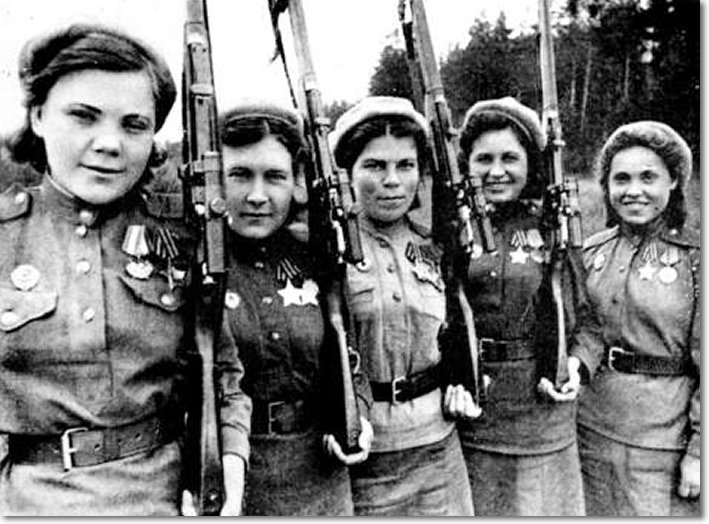 Весь народ, от  мала  до  велика  поднялся  на  борьбу   с   врагом!
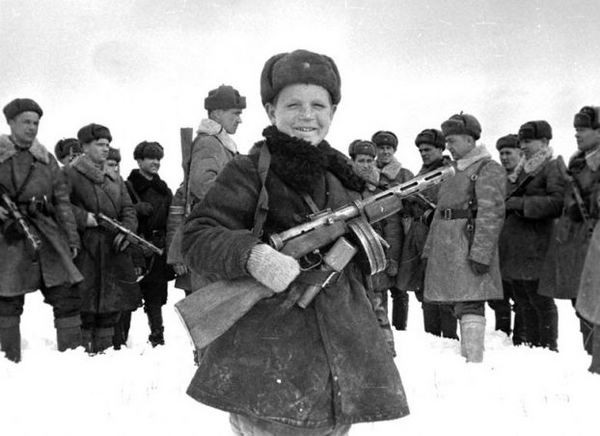 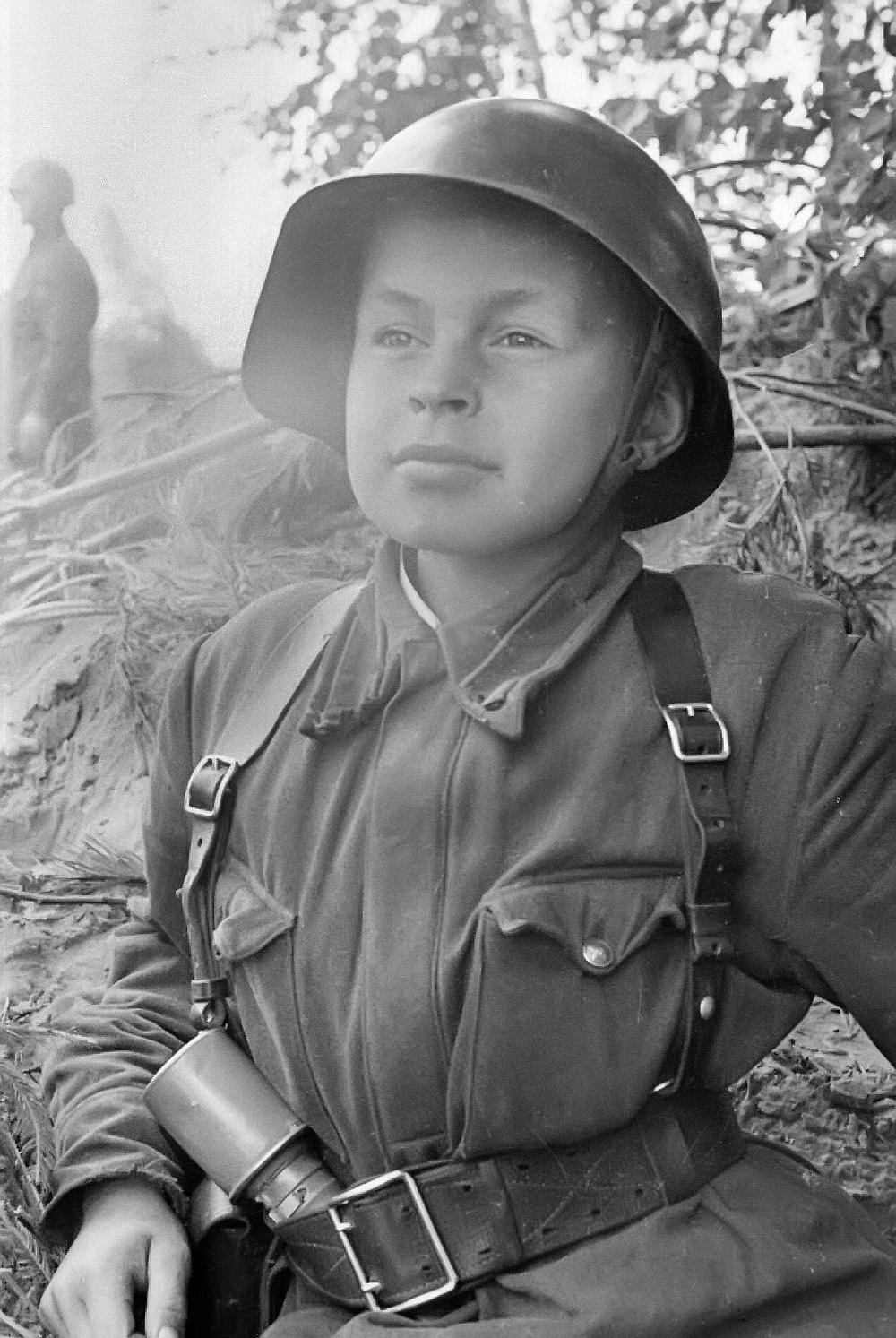 Ему бы учебники в руки
 Да строгую ласку отца… 
Но служит военной науке Мальчишка в шинели бойца.
(Юферев В.)
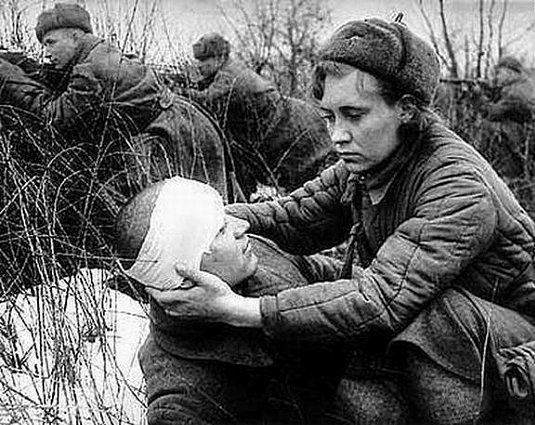 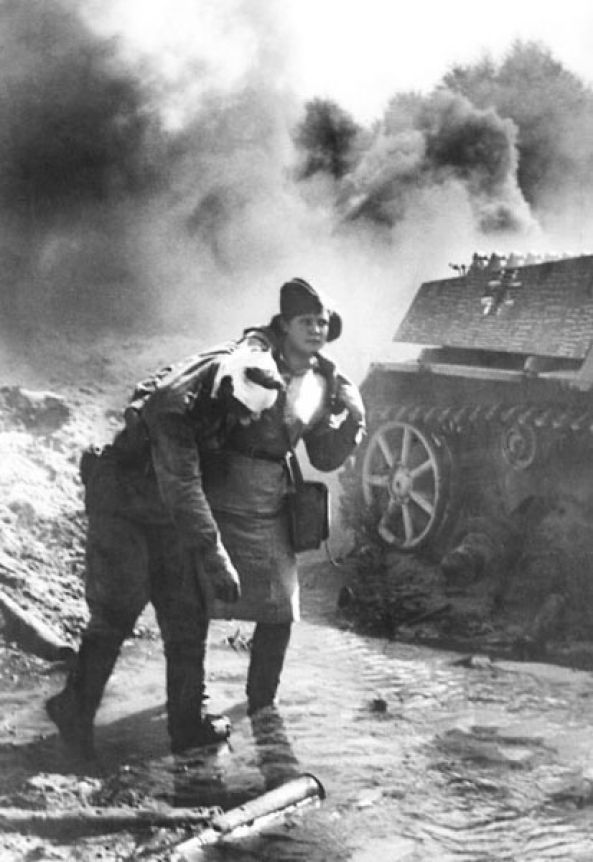 А в шкафу, знаю, платьице новое,Туфли лодочкой где-то стоятЭх, война! Всех одела в кирзОвое,С выпускного ушла в медсанбат.
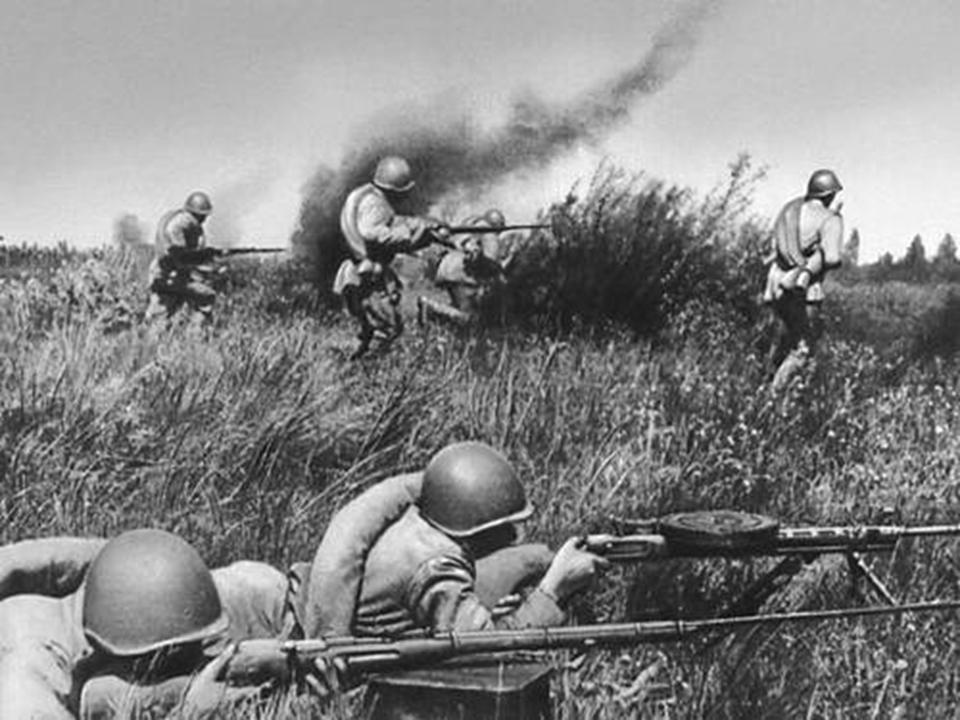 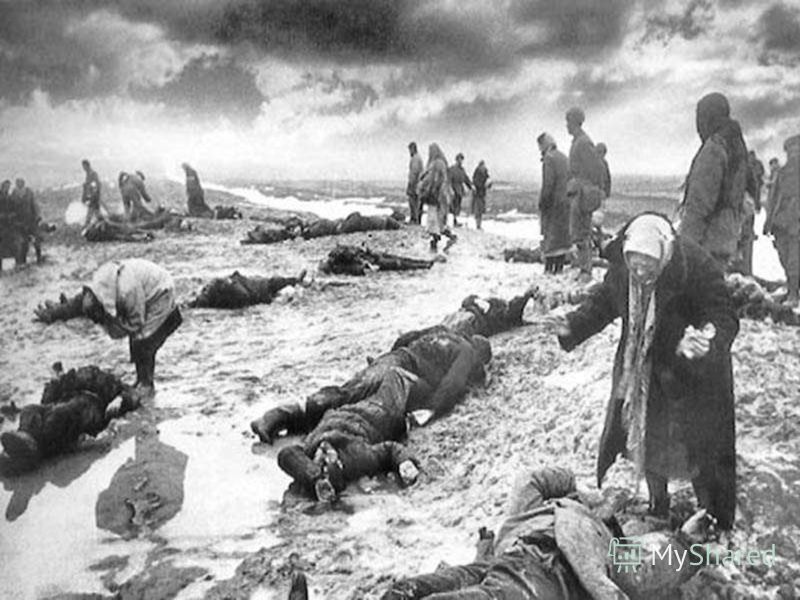 Много горя и потерь принесла война…
Но даже  в  такое  нелегкое  время  рождались  прекрасные  стихи  и  песни
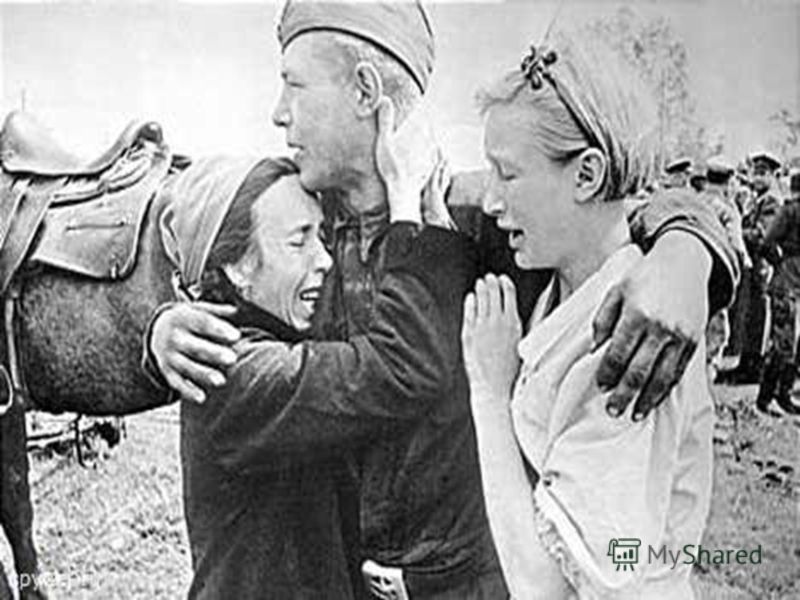 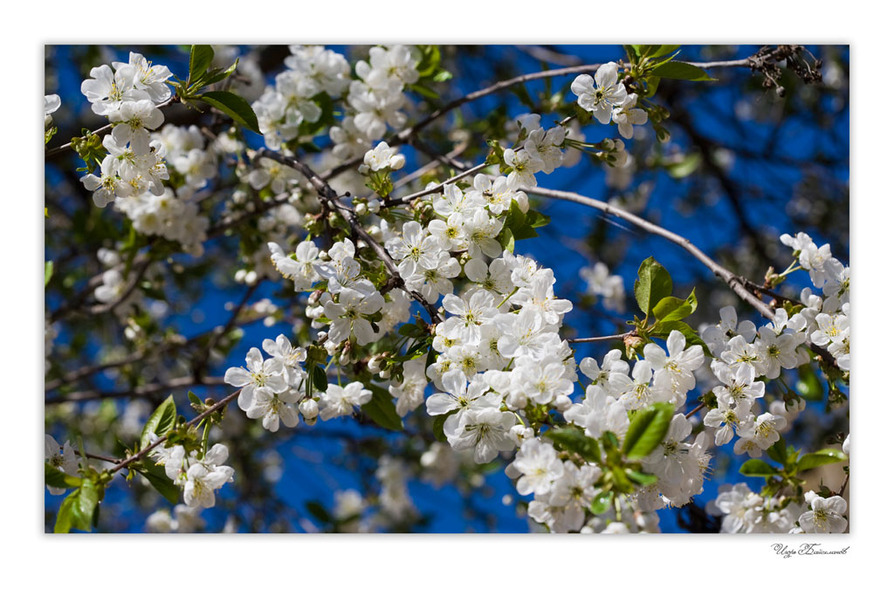 Расцветали 
     яблони  и груши….
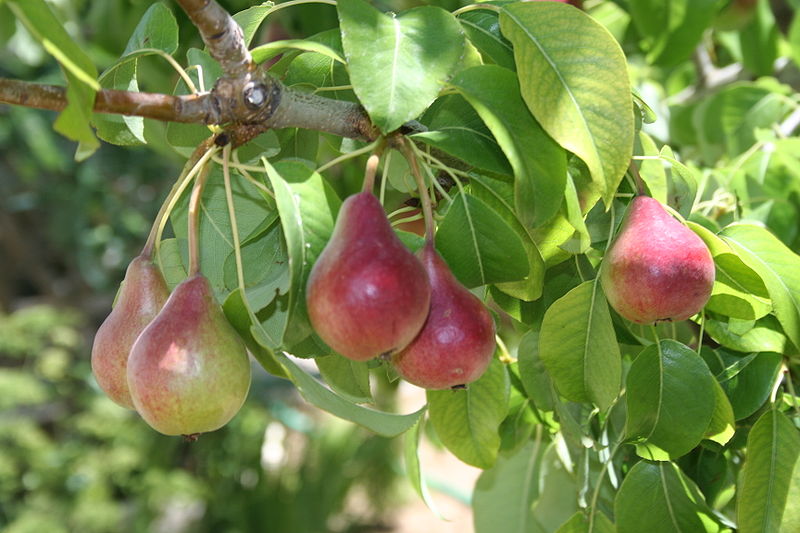 Жди меня, и я вернусь.Только очень жди,Жди, когда наводят грустьЖелтые дожди,Жди, когда снега метут,Жди, когда жара,Жди, когда других не ждут,Позабыв вчера.
(К.Симанов)
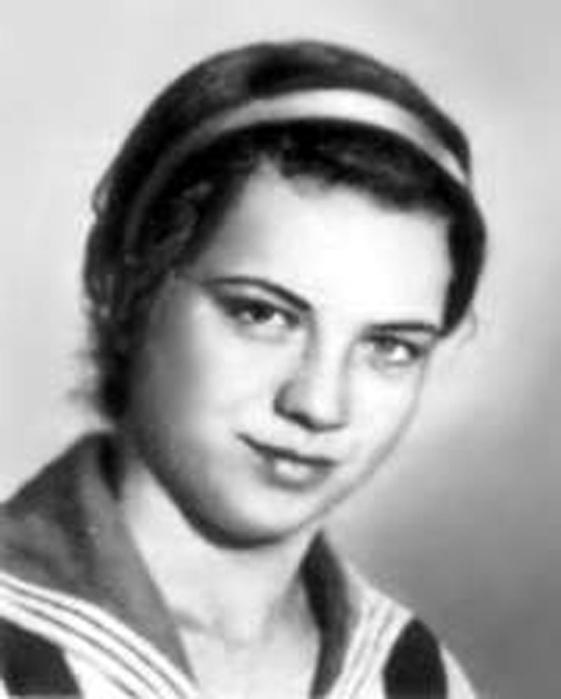 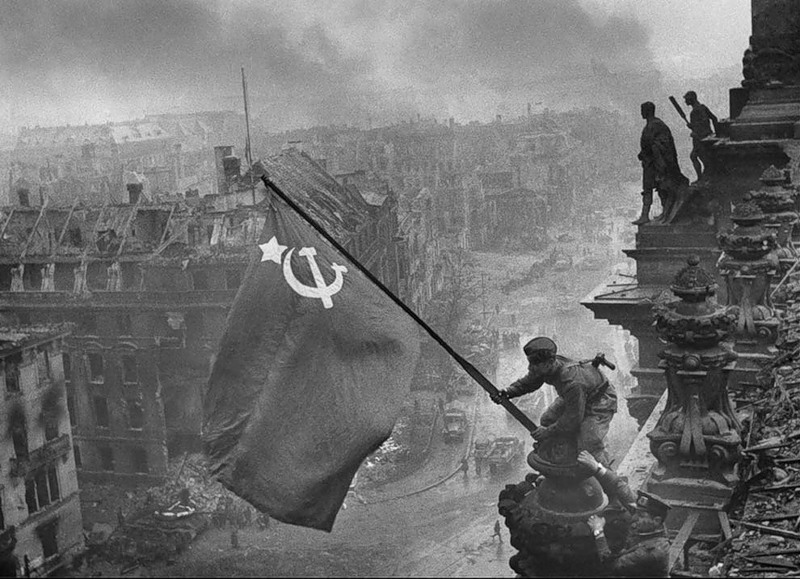 И вдруг над яростью атак,Последним, исступленным бредом -Не красный над рейхстагом флаг,А солнце красное Победы!
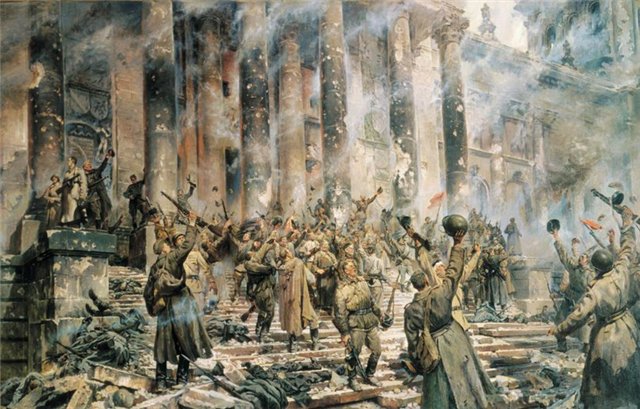 9 мая
День Победы!!!
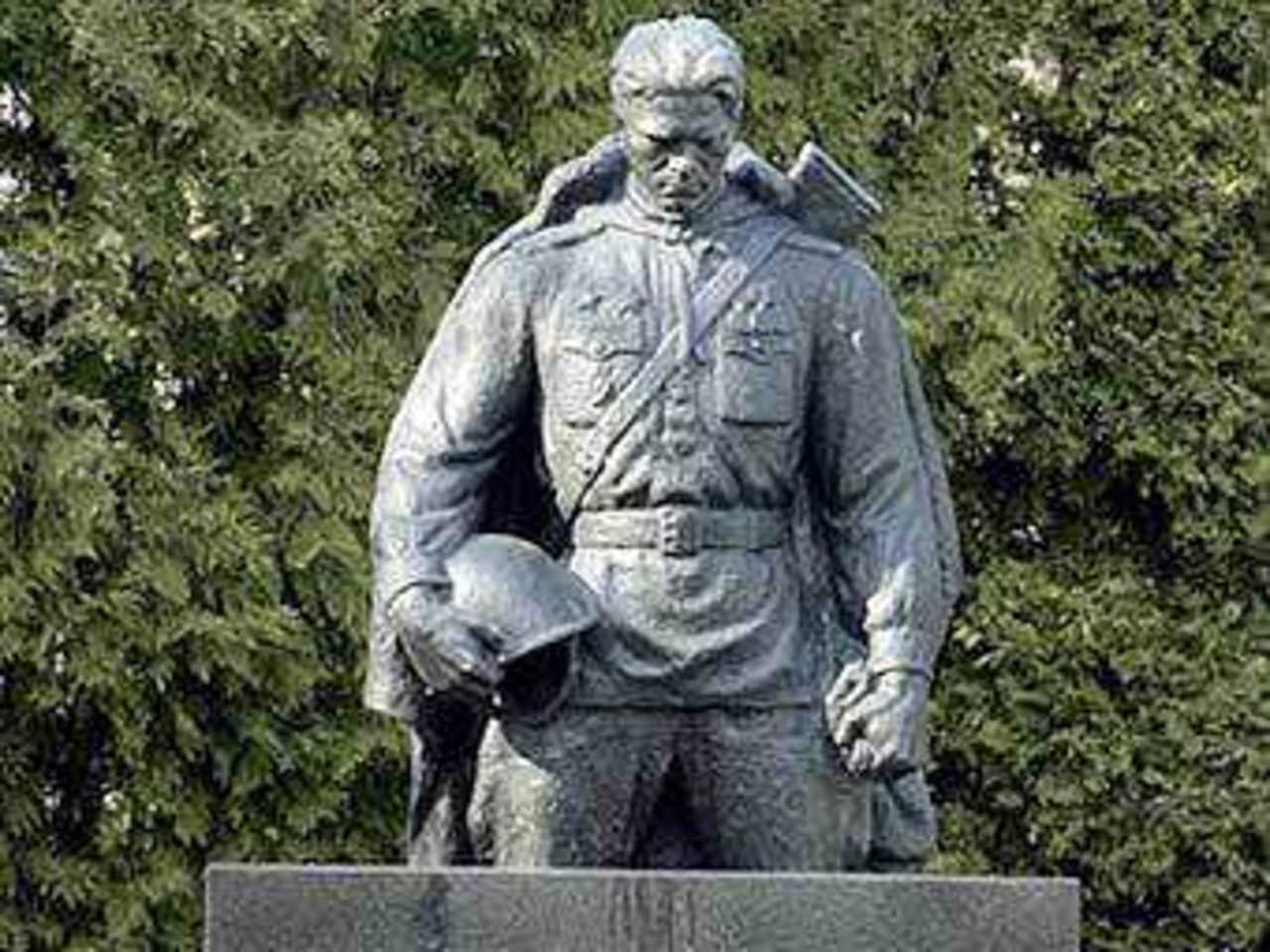 Стоят в России обелиски,На них фамилии солдат…Мои ровесники мальчишкиПод обелисками лежат.
Благодарные люди поставили  памятники погибшим солдатам
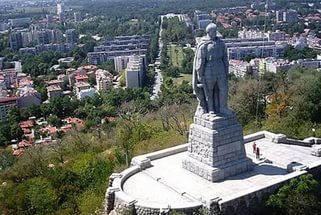 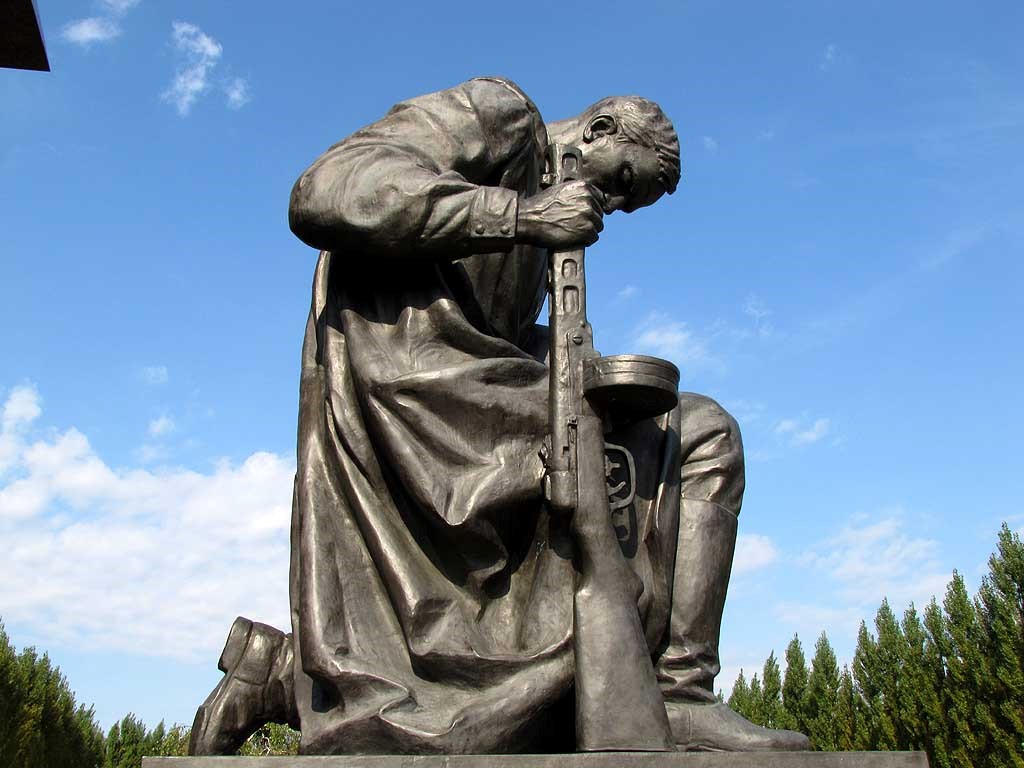 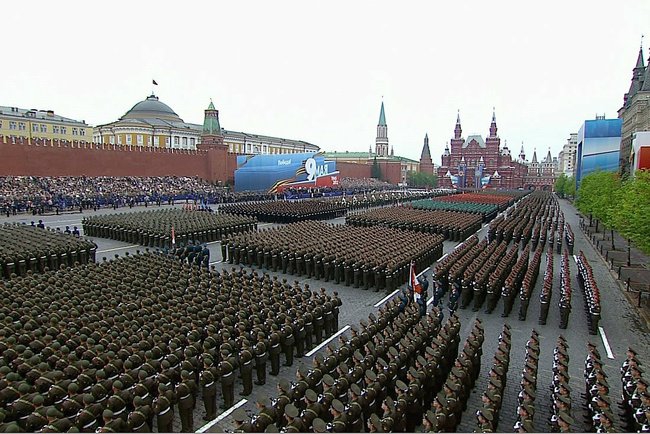 Что такое День Победы?    Это утренний парад:Едут танки и ракеты, марширует строй солдат.
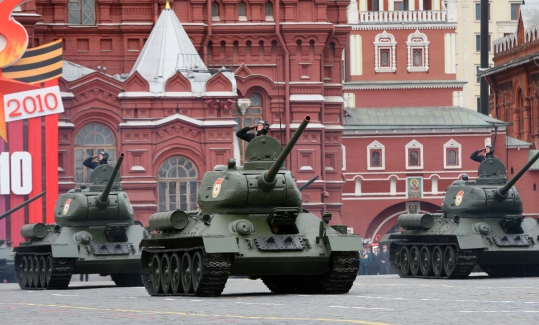 Наступает минута молчанья…Всех погибших в войне перечтём,Под кремлёвских курантов звучанье мы долг памяти свой              отдаём.
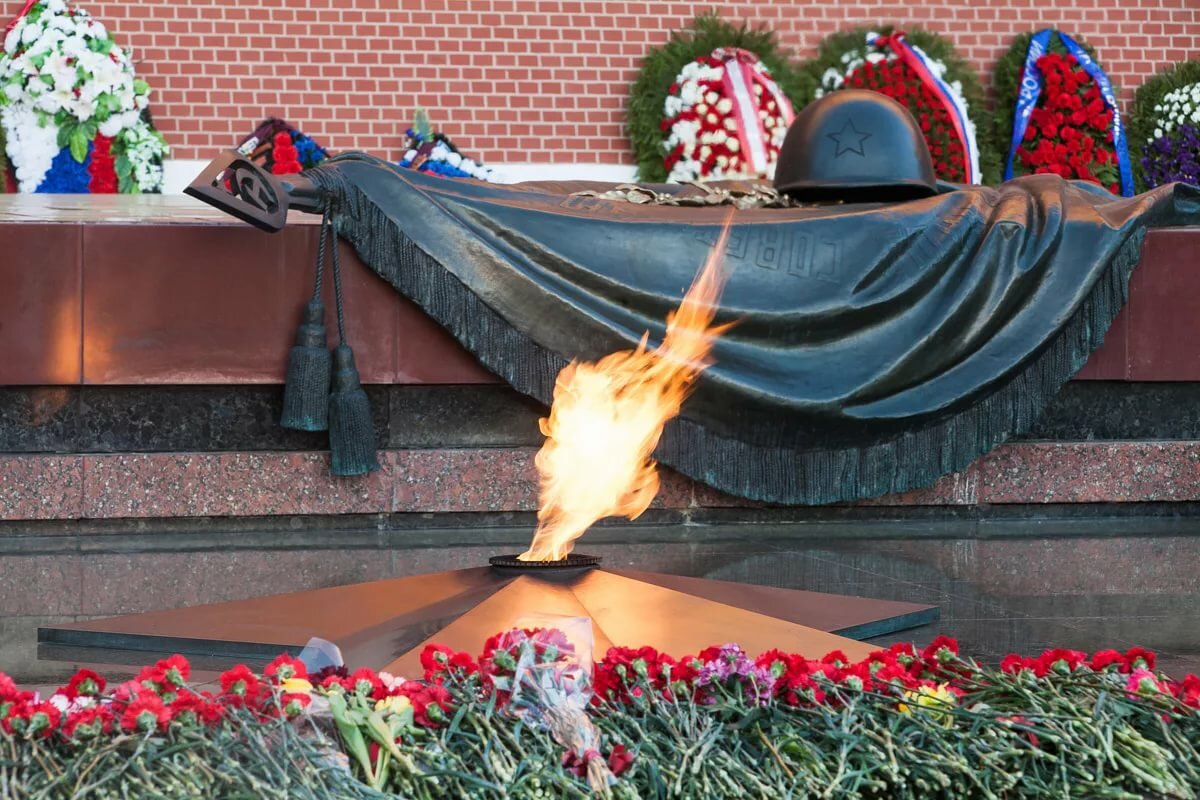 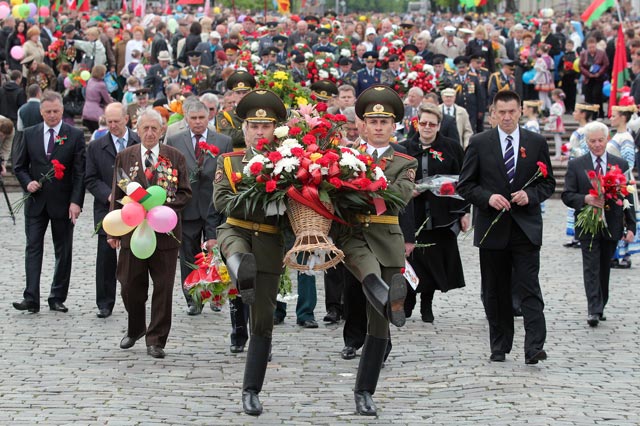 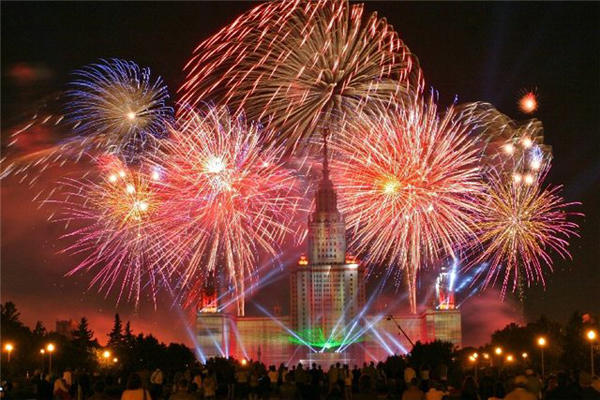 А салют в полнеба, Огромный, как      Победа!
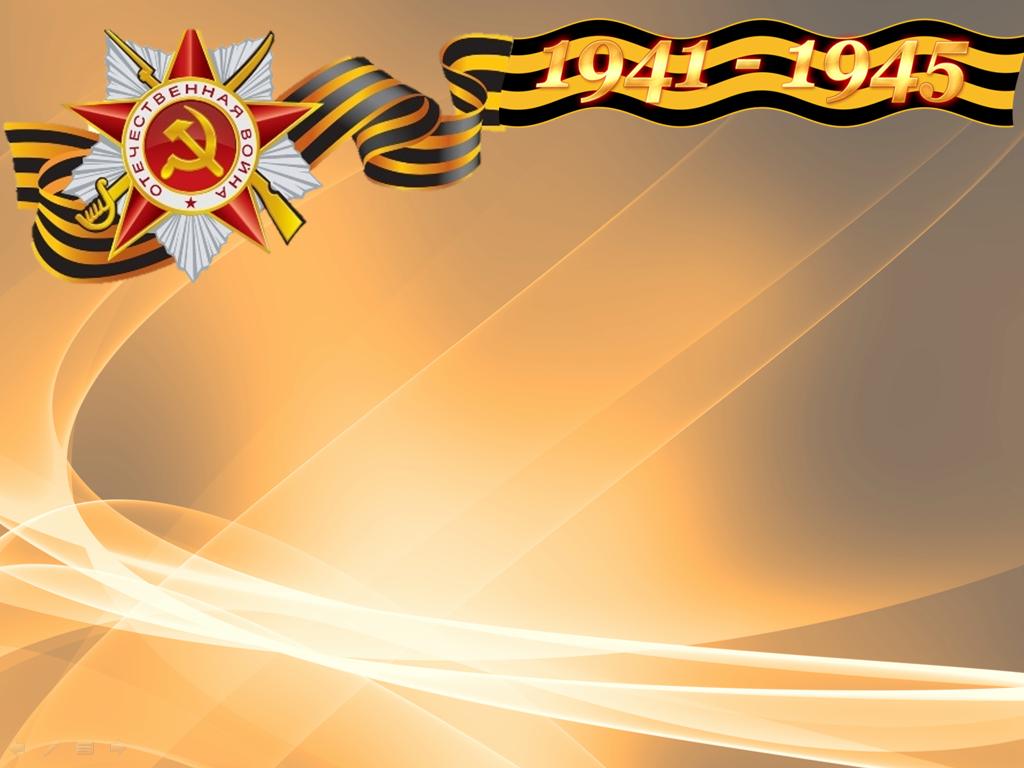 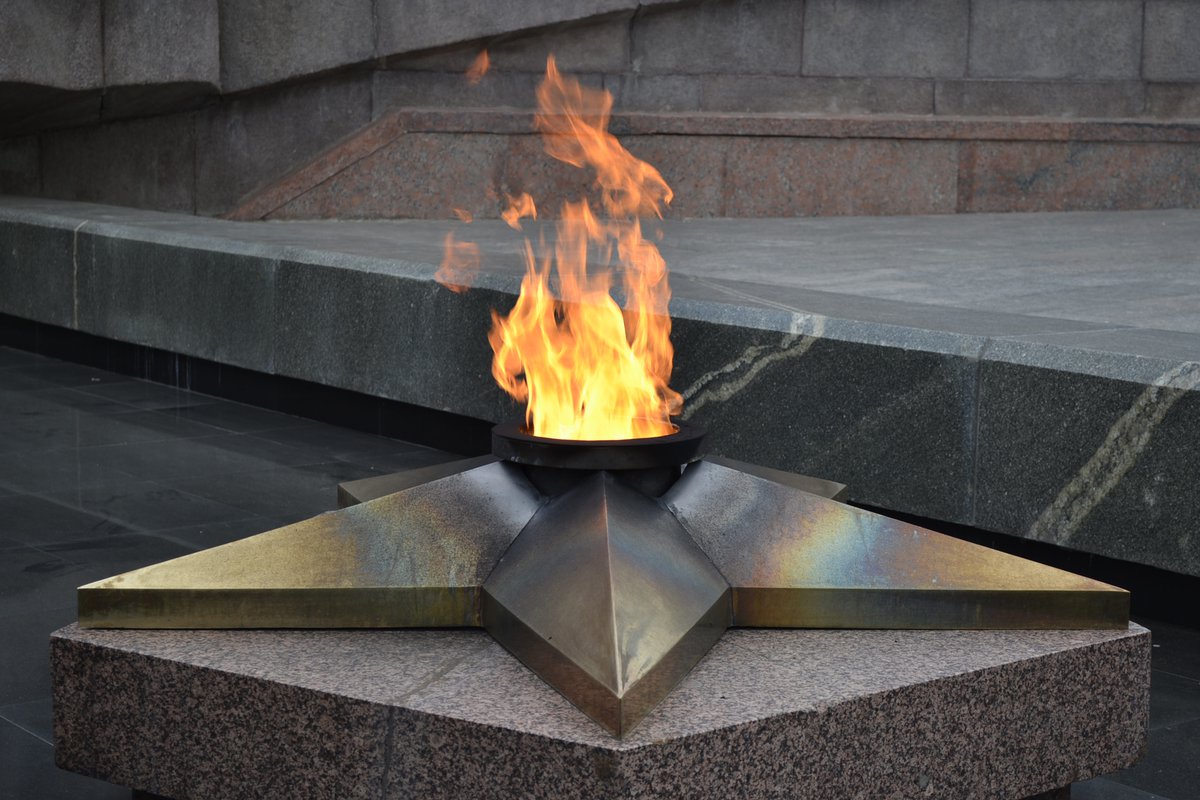 Помним
Гордимся